Fig. 1. ROC curves for Symbol Span raw and scaled scores.
Arch Clin Neuropsychol, Volume 27, Issue 2, March 2012, Pages 159–164, https://doi.org/10.1093/arclin/acr109
The content of this slide may be subject to copyright: please see the slide notes for details.
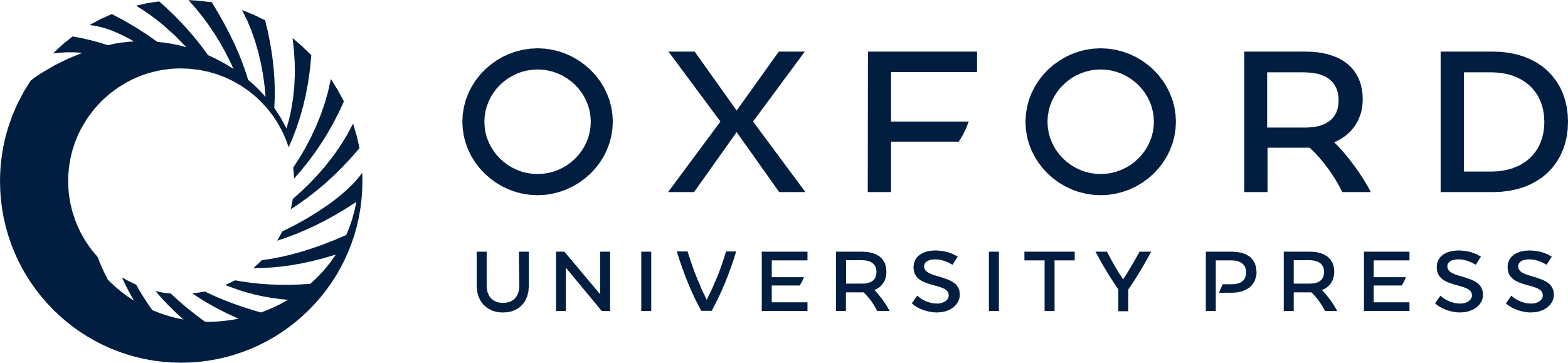 [Speaker Notes: Fig. 1. ROC curves for Symbol Span raw and scaled scores.


Unless provided in the caption above, the following copyright applies to the content of this slide: Published by Oxford University Press on behalf of US Government 2012.]